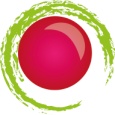 Gute Rahmenbedingungen in der psychiatrischen Versorgung

Tagung der H-GSP, Marburg, 8.10.2019 ,  13:30 Uhr



Psychiatrie ohne Zwang und Gewalt – Weder Utopie noch Realität
	PD Dr. Stephan Debus, 
	Medizinische Hochschule Hannover, 
	Klinik für Psychiatrie, Sozialpsychiatrie und Psychotherapie.

	Forschungsprojekt (SRZP): 
	„Simulation und Reduktion von Zwangsmaßnahmen in der Psychiatrie“
	Einführungsvideo: auf www.srzp.de

	DGSP-Fachausschuss „Netzwerk: Psychiatrie ohne Gewalt“ (NPOG)

	DGSP Mandatsträger bei S3-Leitlinien zur „Verhinderung von Zwang“
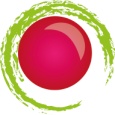 Übersicht

Zwang und Gewalt in Zahlen
	

Zwang und Gewalt im Real-Film


Netzwerk: Psychiatrie ohne Gewalt, TUWAS gegen Zwang und Gewalt

	Gewaltfreie Psychiatrie
	Friedfertigkeitsindex
	strukturelle Gewalt
	Beschwerdestellen-Klinik-Monitoring-Projekt (BKMP)
	Besuch von Best Practice Projekten
	psychiatriepolitische Forderungen (NPOG)
	
Finanzierung einer gewaltfreien Psychiatrie, 
	weder Utopie noch Realität!!!!
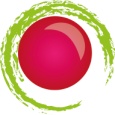 Gewalt und Zwangsmaßnahmen in der Psychiatrie


860.000 		psychiatrisch behandelte Menschen (Fälle: 2016)
		in 434 Fachkliniken und psy. Krankenhäusern
		ohne Suchtb., Gerontop., Heime


58.000  (~6,7%)	mechan. Zwangsmaßnahmen 	(Fälle,BW-Hochrechn.)
42.000		davon: Fixierung 			(Fälle, BW-Hochrechn.)
231.000 (Fk:5,5)	mechan. Zwangsmaßnahmen 	(Ereig.BW-Hochrechn.)
462.000		Gefährdungssituationen  		(Schätzung, Faktor 2:1)

50.000 		Krankenpfleger + Ärzte

120.000		betroffene Angehörige (geschätzt)


		die tatsächlichen Zahlen liegen weitaus höher
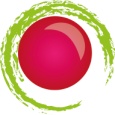 Was aber geschieht tatsächlich in
psychiatrischen Gefährdungssituationen?

Auf Station
In der Situation
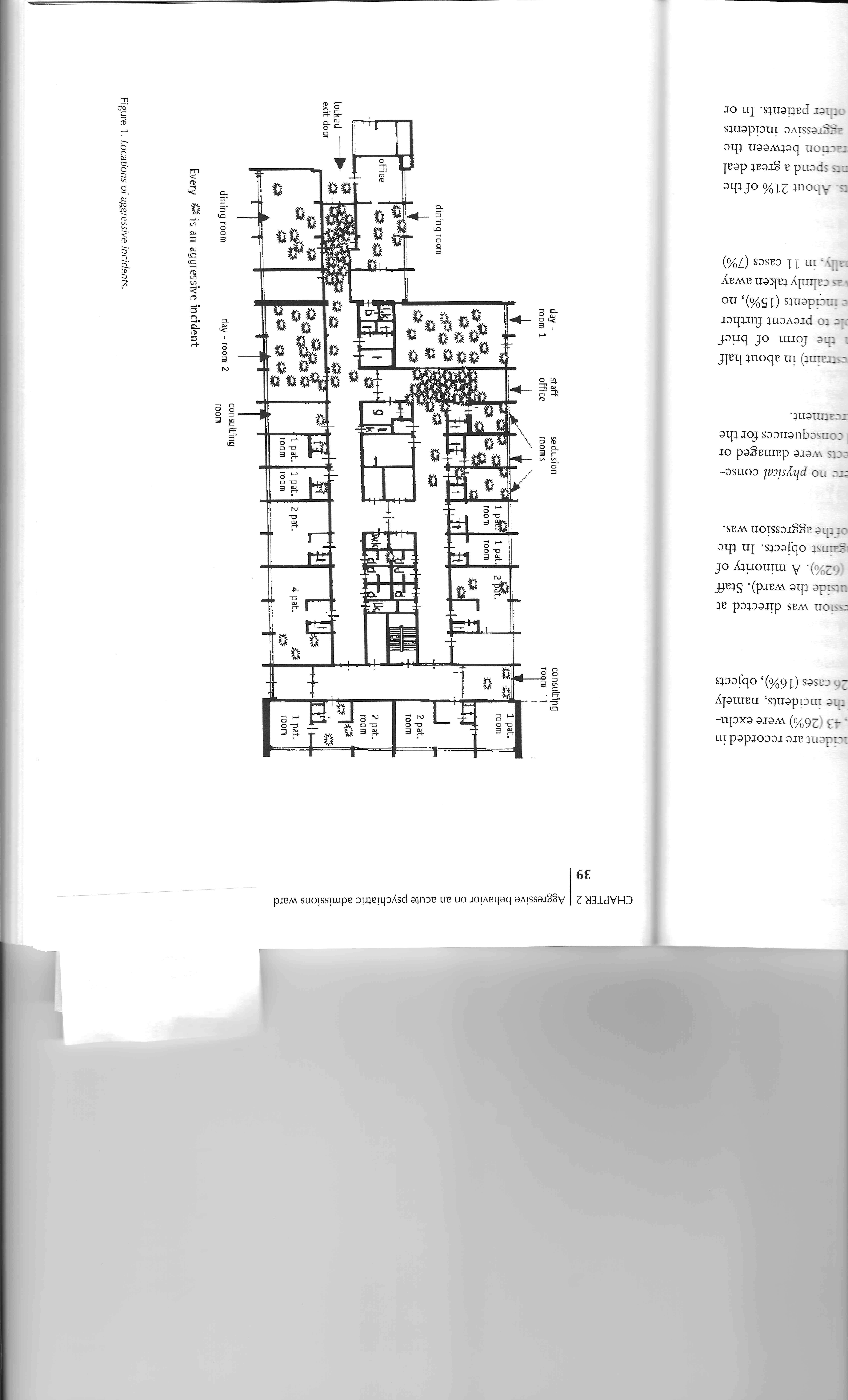 Aggressions-
ereignis
SOAS=Stuff Oberservation Aggression Scale
Nijman, H.L.I.  et.al. (1997) Aggressive behavior on an acute psychiatric admissions ward. 
Eur. J. Psychiatry, 11, 106-114
[Speaker Notes: Ortshäufungen geben Hinweise auf Anlass-Gründe, Interessenskonflikte:
Häufigkeitskonzentration auf Uhrzeiten:	Montags 9:00 Uhr, wenn die Therapieprogramme beginnen
			Mittags 13:00 Uhr, wenn die Teams mit Organisation und Teambesprechungen beschäftigt sind
Wie viel Impulskontrolle wird Patienten und Mitarbeiter zugemutet: Das System ist explosiv
ca. 20 Ereignisse/Bett/Jahr.  = 400 Ereignisse/Station/Jahr, mit 20 Betten/Station:  mindestens 1 Ereignis pro Tag
434 Kliniken und Ableitungen, 365 Tage, 2 Stationen/Klinik => 320.000 Ereignisse/Jahr
Davon 50% ZM => 160.000 ZM/Jahr]
SRZP-Projekt:

„Simulation und Reduktion von Zwangsmaßnahmen
in der Psychiatrie“
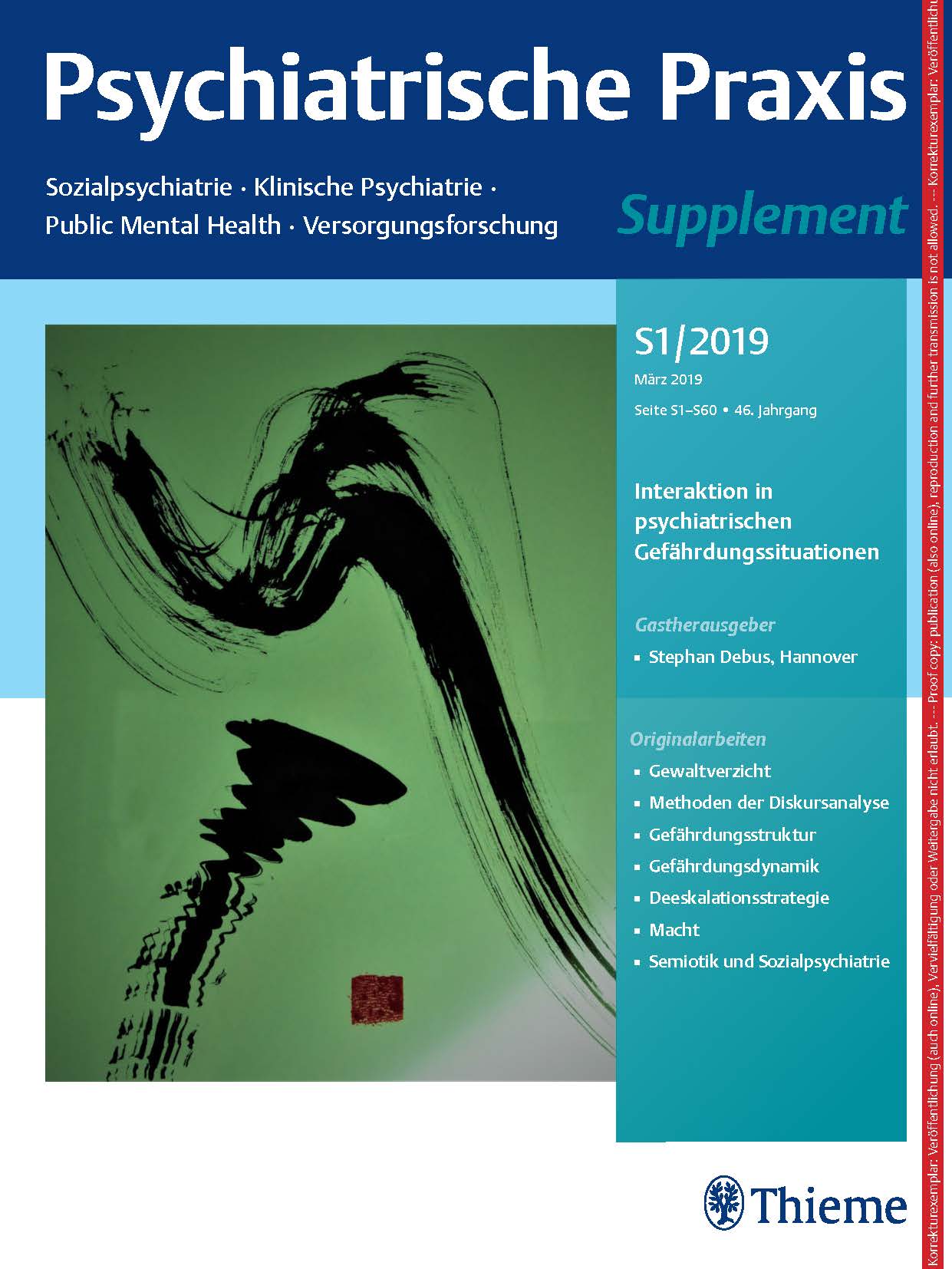 SRZP-Projekt 

untersucht Zwangsmaßnahmen als: 

psychiatrische Unfälle in
typischen  Gefährdungssituationen, 

d.h. solche Notfall-Situationen, 
in denen der Versuch scheitert,
Zwang zu vermeiden.
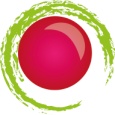 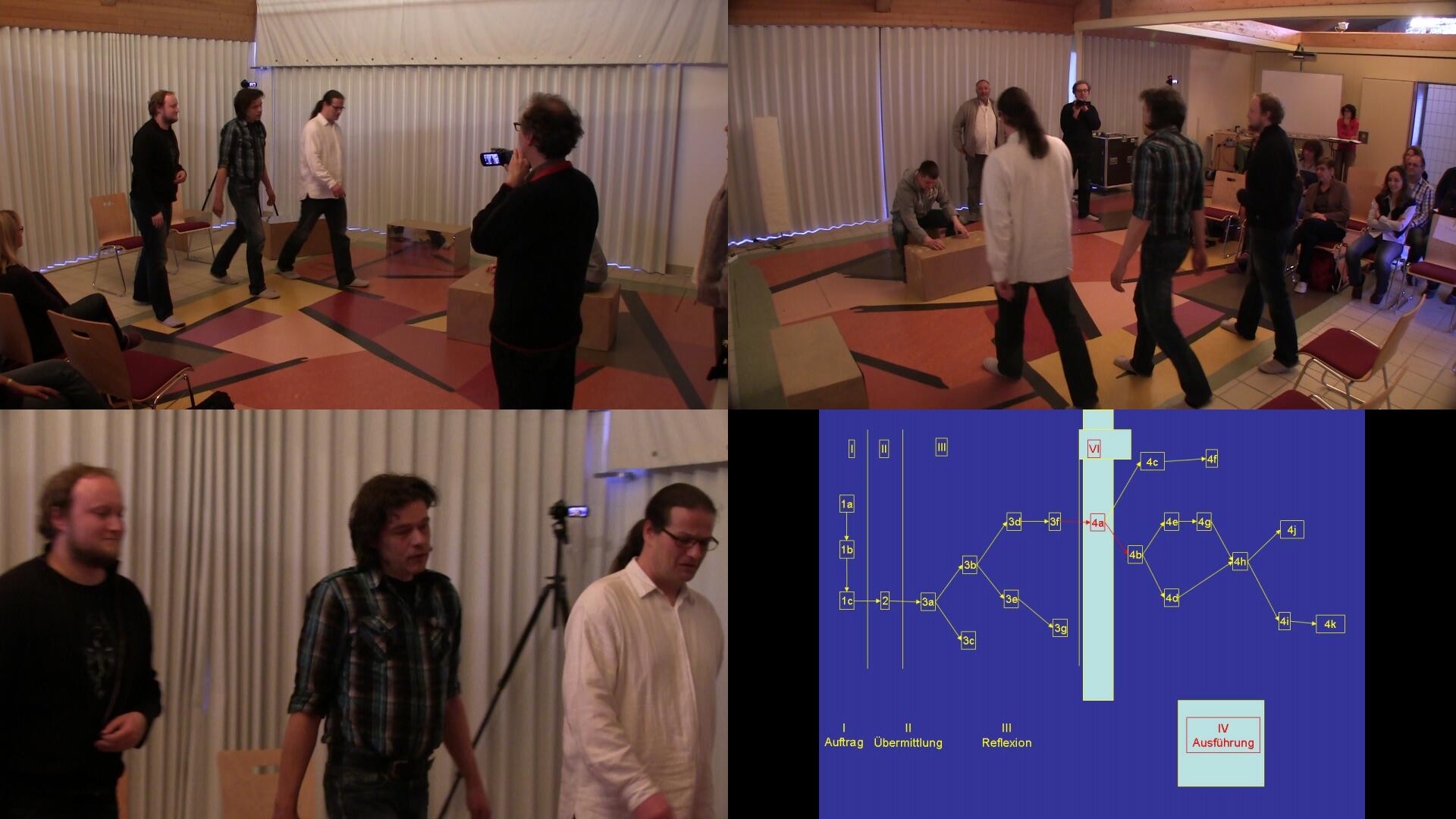 Bild: Snapshot
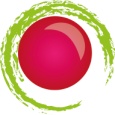 Szenen-Beispiel:  Einer und Alle
Notfall Situation auf einer psychiatrischen Akutstation
T
Mitpatienten
P
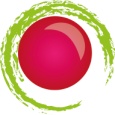 Straße
Leitstelle
Passanten
ST-V-TN
Einrichtung
Notfall-Situation
P
RD-1
RD-2
Personal
Mitpatienten
Angehörige
Nachbarn
NEF
POL
FEU
NäD
SPDi
KTW
...
Haus
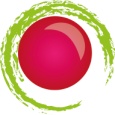 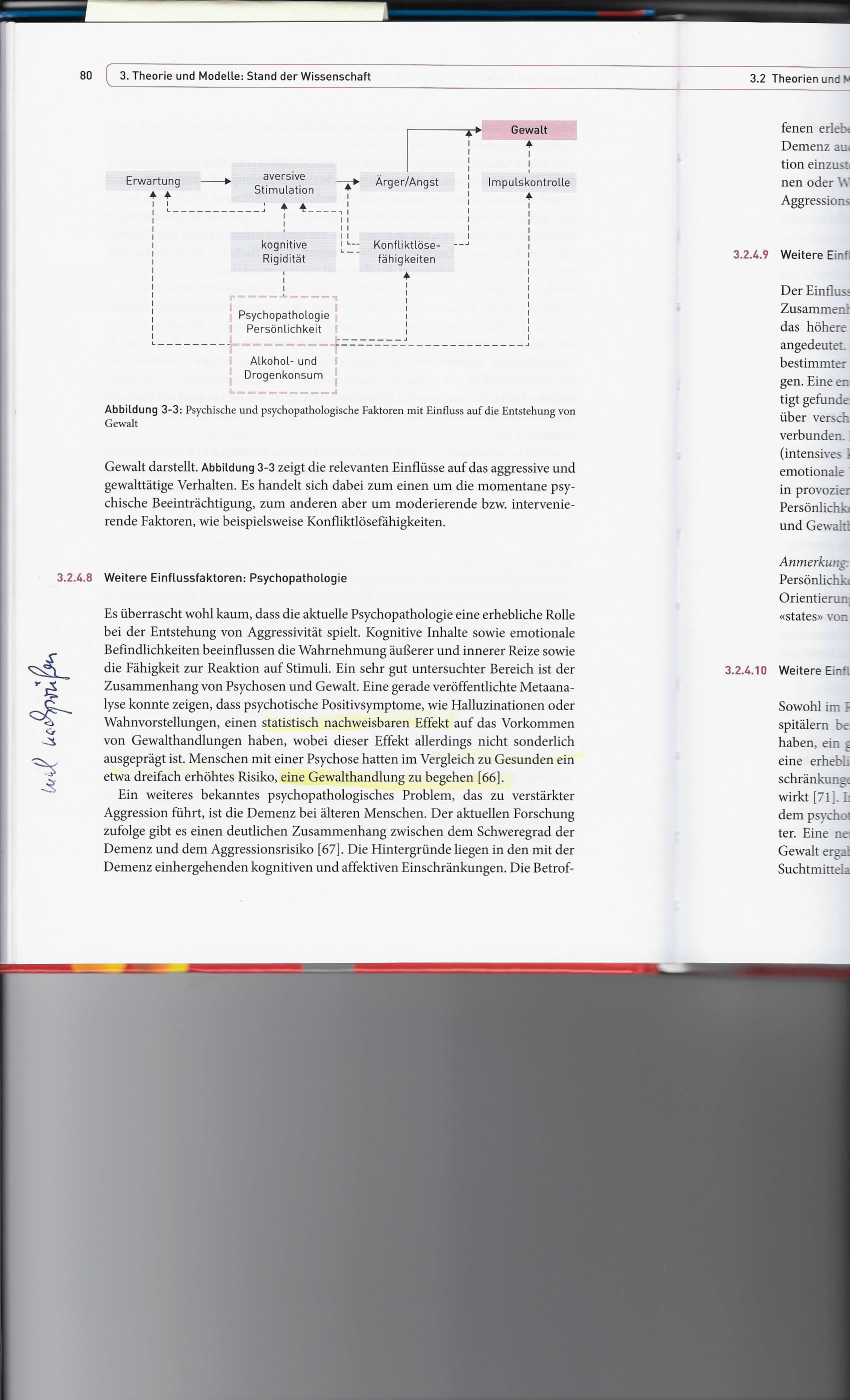 ?
?
aus:      Walter, G. et.al. (2012)  Aggression und Aggressionsmanagment, S. 80
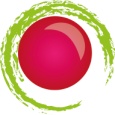 Gefährlichkeit von Situationen
z.B.:


Personalschlüssel sinkt  Zwangsmaßnahmen nehmen zu/ab

Dokumentationseinführung  Zwangsmaßnahmen nehmen ab





Was geschieht tatsächlich? Und unter welchen Bedingungen?


Diskursforschung notwendig!
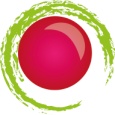 Was aber geschieht tatsächlich in
psychiatrischen Gefährdungssituationen?

Filmausschnitt: Alltag in der Psychiatrie
	Zwangsfixierung: Frau Zatina-Miova


	Film von Ilan Klipper, 2010
	Saint- Anne-Hospital, Paris
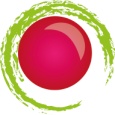 Fragen zum Film: „Alltag in der Psychiatrie“, Ilan Klipper
Worum geht es: um Selbstgefährdung?
Was wird in der Patientenakte/SOAS etc. dokumentiert?
	Wie verlässlich ist die Dokumentation, Melderegister etc.?
Wie kann es sein, dass ein ganzes Team die Absurdität nicht bemerkt?
Wie häufig treten solche „(auto-)aggressiven Vorfälle“ auf?
Wie wurde kommuniziert? Rahmenwechselverbot?
Glaubwürdigkeitsfragen = Machtfragen?
ZM sind keine Bagatellfälle, sondern schwerwiegende Eingriffe in Menschenrechte
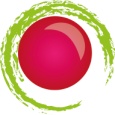 Netzwerk: Psychiatrie ohne Gewalt  (NPOG)

DGSP-Fachausschuss, seit Frühjahr 2019
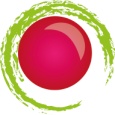 Progamm des NPOG
„Netzwerk: Psychiatrie ohne Gewalt“ (NPOG)


Zieldefinition: Psychiatrie ohne Gewalt
	Beispiel

Thema: strukturelle Gewalt

Klinikindex erarbeiten
	trialogisches Monitoring-Projekt
	Zusammenarbeit mit Beschwerdestellen
	Grundlage: S3-Leitlinien zur Verhinderung von Zwang
Fachtage
Besuch von Best-Practice-Projekten
Psychiatriepolitische Forderungen erheben
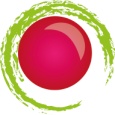 Vorschlag für eine Definition: 

Von einer gewaltfreien Psychiatrie kann dann gesprochen werden, wenn ihr Einfluss auf das Gewaltvorkommen Null ist, das heißt, wenn im Durchschnitt das psychiatrische Gewaltvorkommen nicht größer oder sogar kleiner ist als das gesellschaftliche Vorkommen von Gewalt; d.h. wenn kein spezifisch psychiatrischer Einfluss auf das Gewaltvorkommen nachzuweisen ist.
Was halten Sie davon?
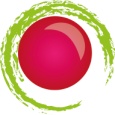 Beispiel  

Modell-Klinik der Erwachsenenpsychiatrie, 
	Aufnahmen:  1000 Menschen (Alter: 18 bis 65 Jahre)
	Durchschnitt:  6,7% Zwangsmaßnahmen  = 67 Menschen (siehe Steinert Folie)

Vergleich: Stadtteil von 1000 Menschen (im Alter 18 bis 65) vor.
	aktuelle Kriminalstatistik des Landes Niedersachsen (2017)
	1000 Personen 1,1 %  =  11 Personen.  

	(z.B. bei Rohheitsdelikten, 
	Straftaten gegen die sexuelle und persönliche Freiheit). 

Klinik: 	67/11 = 6,1  mal mehr Zwangsmaßnahmen als in Region 
	d.h. diese Klinik ist weit davon entfernt „gewaltlos“ zu arbeiten 

Nur bei 11 Gewaltvorkommen wäre ein spezifischer Einfluss dieser Klinik  in der Region nicht nachweisbar und wir würden nach der Definition von einer „Klinik ohne (zusätzliche) Gewalt“ sprechen können. 

Es wäre dann weitere Maßnahmen zu prüfen, ob und wie das Gewaltvorkommen auf Null gesenkt werden kann.
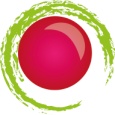 Beispiel:  St.MarienHospital Eickel/ Herne

Aufnahmen (2017):		3484 Patienten
Gewaltvorkommen:		54 Patienten
				67 Ereignisse

Zwangsfixierung		6	Pat.
Zwangsmedikation		12	Pat.

Zwangsmaßnahmen		18	Pat.
Prävalenz:			18/3484  = 0,005 =  0,5 %


d.h. diese Klinik erfüllt das Friedfertigkeitskriterium 
und arbeit ohne zusätzliche Gewalt, sogar unterhalb der regionalen Gewaltstatistik
es geht also bei guter Ausstattung, gutem Management, guten Angeboten!
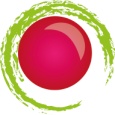 Problematisch an dem Vorschlag ist, dass 

fremdgefährdende Patienten durch den Vergleich 
mit der Kriminalstatistik selbst kriminalisiert werden könnten;


es bei Zwangsnahmen nicht nur um Fremdgefährdung 
sondern auch um Selbstgefährdung geht.


Aus dem Grund schlagen wir (NPOG) als Vergleichsmaßstab 
	nicht die Kriminalitätsstatistik, 
	sondern den Friedfertigkeitsindex von Friedensforschungsinstituten 
	vor (siehe unten). 


Aus dem Grund müssten wir andere Vergleichsgruppen finden, 
die sich am Maß der gesellschaftlichen Un-Friedfertigkeit orientieren.
Friedfertigkeitsindex (FI) 
Zwang und Gewalt in Staaten
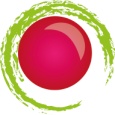 Beispiel aus Greenpeace-Magazin, 2019, Heft 1
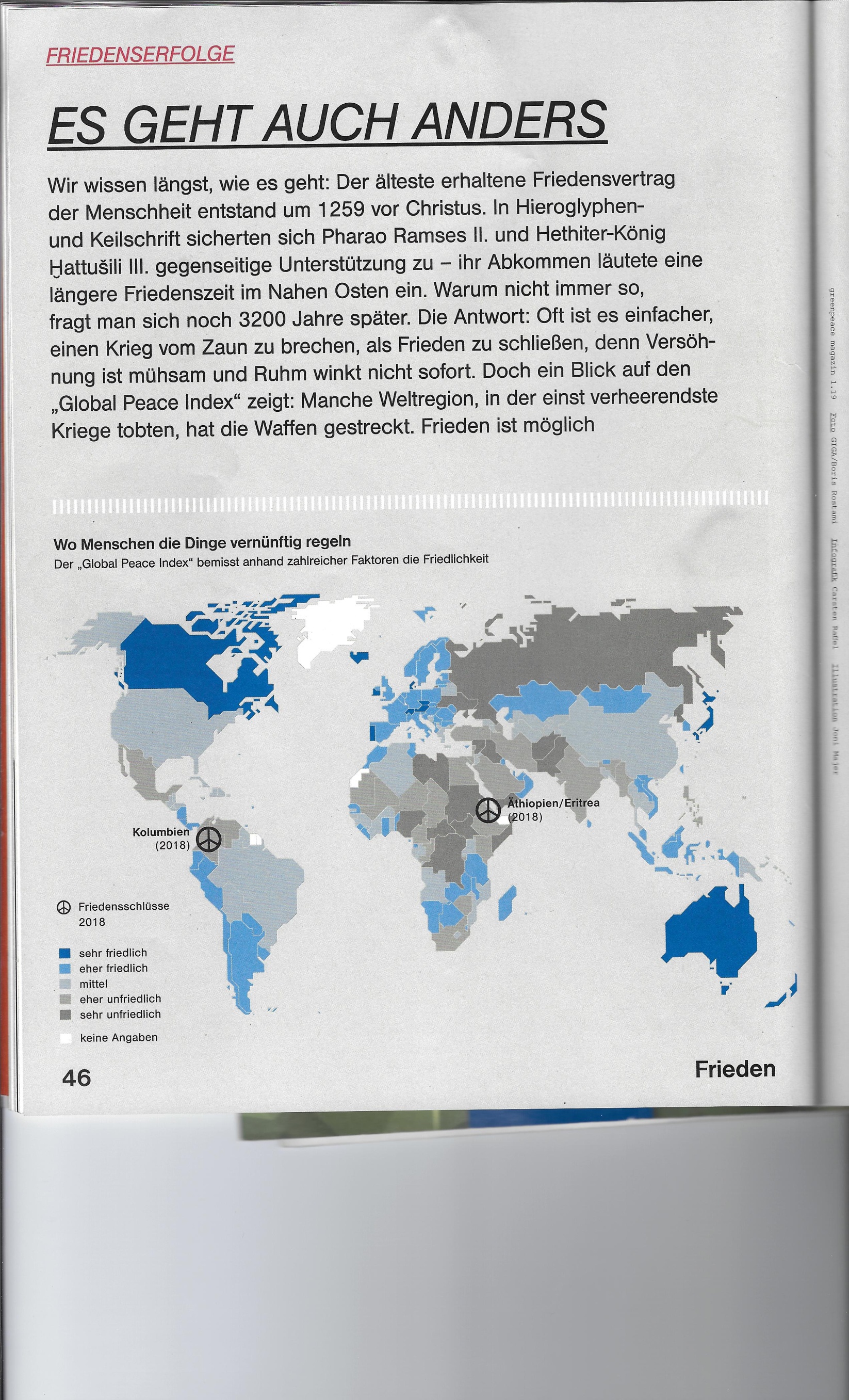 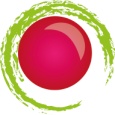 Strukturelle Gewalt
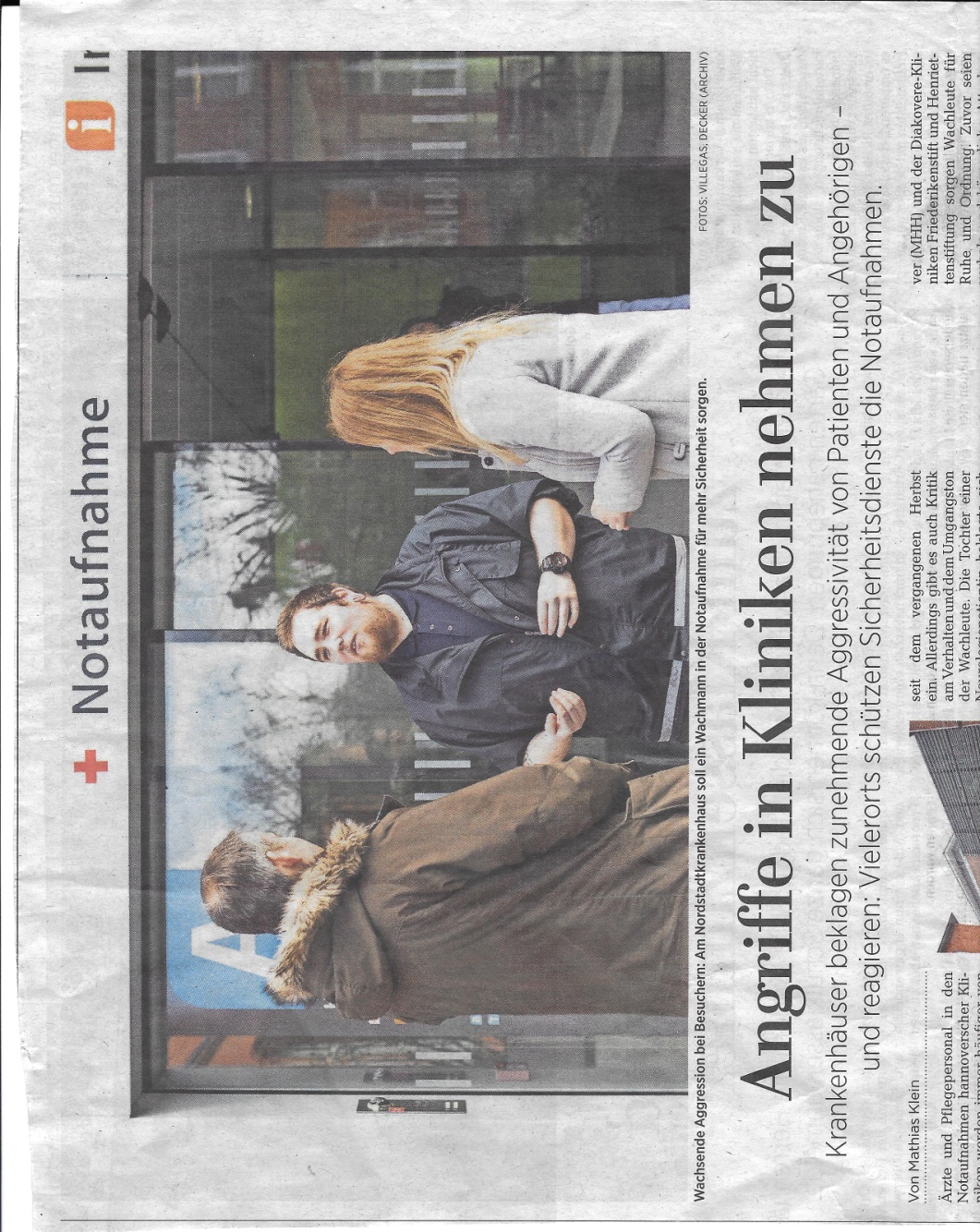 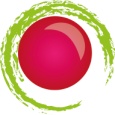 HAZ, 12.3.2018
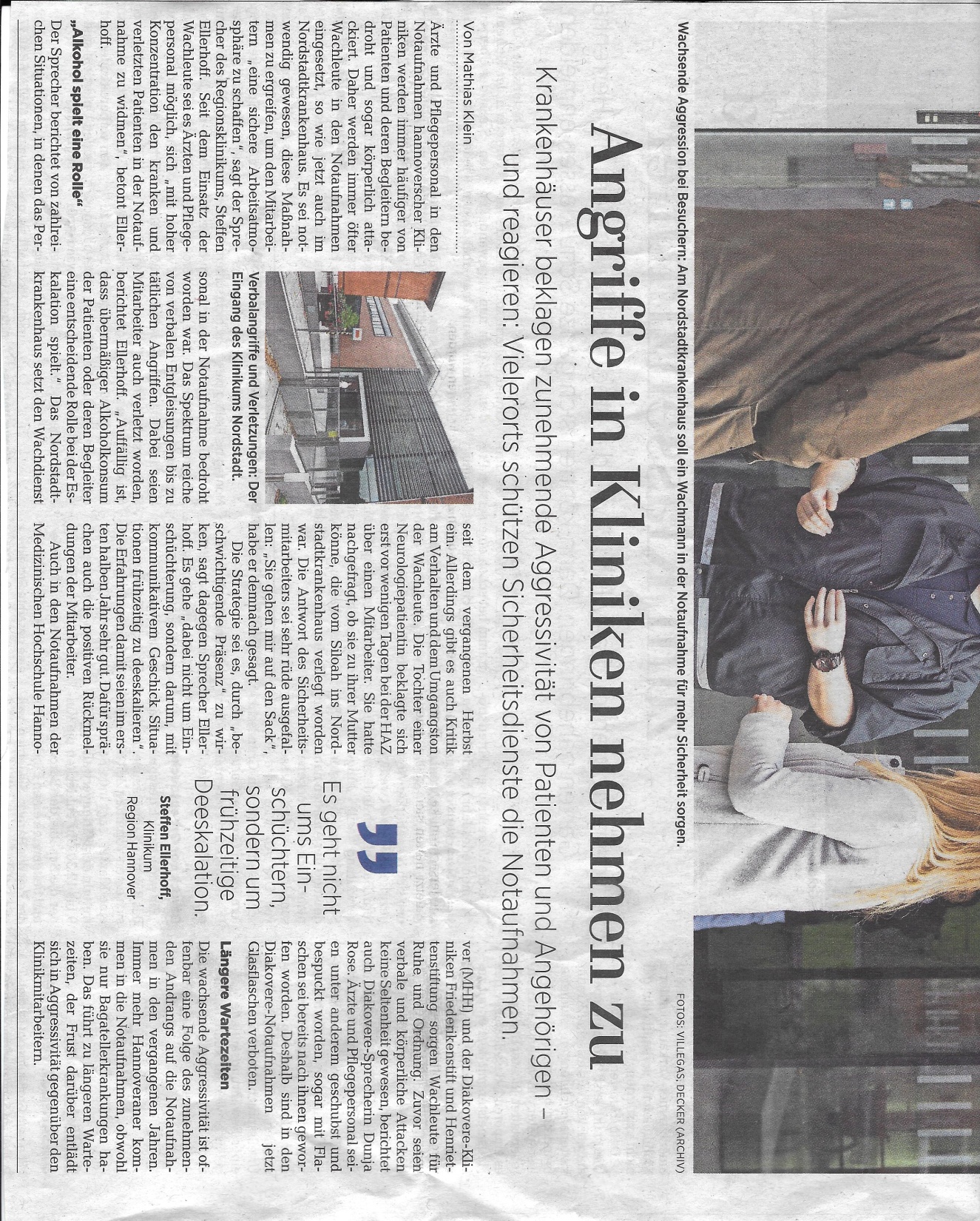 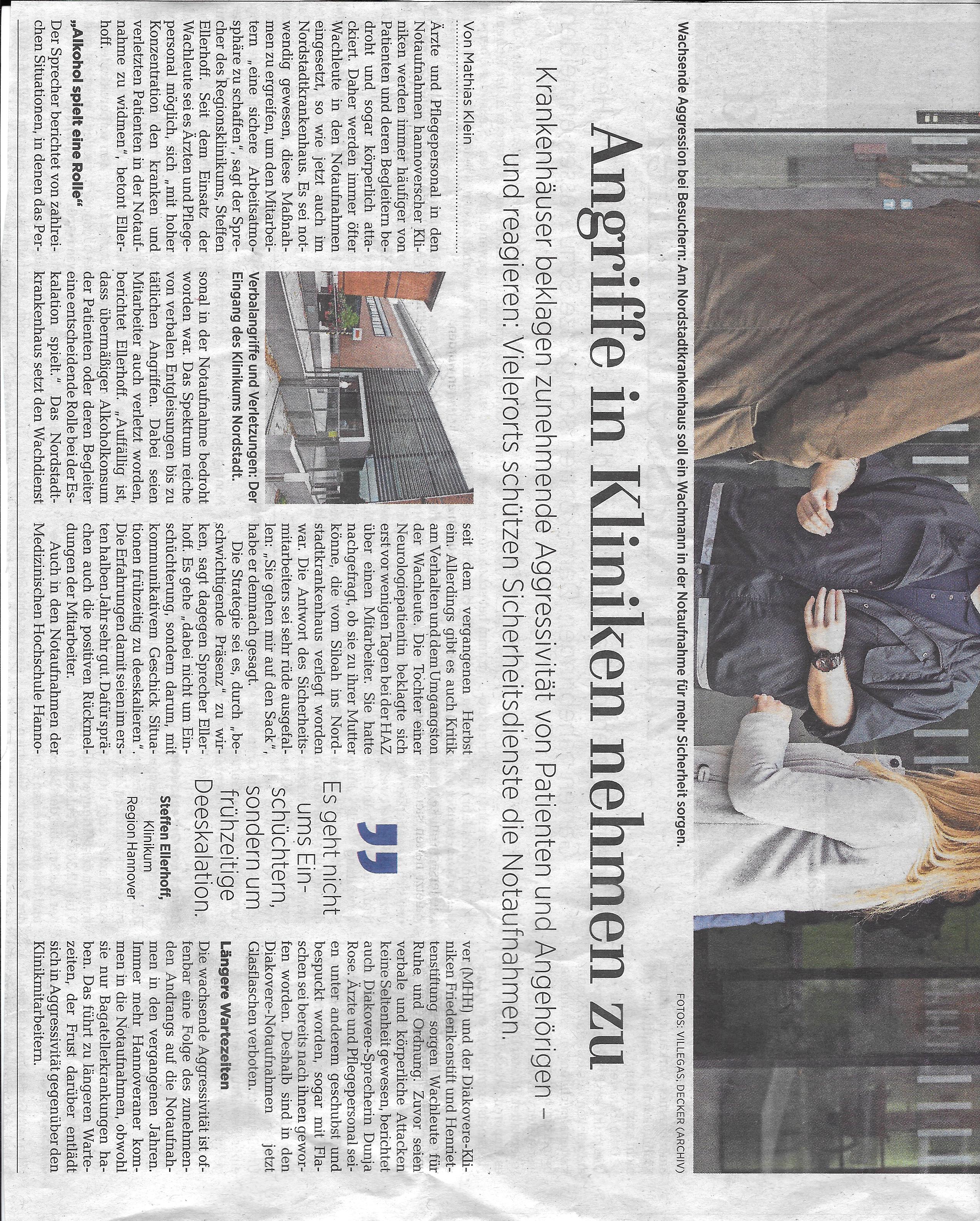 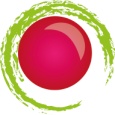 Warum wird jede Bagatellfahrt von der Rettungsleitwache angenommen, 
obwohl viele Patienten (am nächsten Tag) vom Hausarzt versorgt werden könnten?
Die Frage führt zum Thema „strukturelle Gewalt“
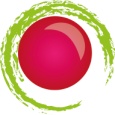 Strukturelle Gewalt
Johan Galtung (*1930), Friedensforscher

ist eine nachweisbare Eigenschaft eines sozialen Systems,
das die körperliche und psychische Integrität von Menschen
aktual schädigen kann, obwohl diese Schädigung nach den
vorhandenen Ressourcen und dem Stand des verfügbaren
wissenschaftlichen Wissens potentiell vermieden werden
könnte.


Anm: 	Deshalb sind S3-Leitlinien zur Gewaltreduktion wichtig!
	Die S3-Leitlinien definieren das gegenwärtige verfügbare
	Wissen zum Thema „Verhinderung von Zwang und Gewalt“

	Ein Verletzung der S3-Leitlinie gilt als „strukturelle Gewalt“
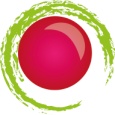 S3-Leitlinien zur Verhinderung von Gewalt
	DGPPN, Juni 2018

84 Empfehlungen und 6 Statements
	davon: 	39 soziale Empfehlungen
		45 phamakologische Empfehlungen

Die zur Zeit weltweit am besten abgesicherte  Übericht über das verfügbare Wissen
	im Zusammenhang von Zwang und Gewalt in Psychiatrie

	750 Literaturstellen
	beruhend auf 	Wissenschaftlicher Forschung
			und Expertenkonsens

Erarbeitet unter Beteiligung aller psychiatrisch relevanten Fachgesellschaften 
(BPE hat am Ende nicht unterschrieben) 

Aber: ...........
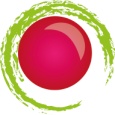 Psychiatriepolitisches Ärgernis: mangelnde Forschung seit 1. Psychiatrie-Enquete (1975)
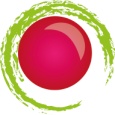 In der psychiatrischen 

Konflikt-, Gewalt- und Präventionsforschung

wissen wir zu wenig, was geschieht!



Mehr als Hälfte der neuen S3-Leitlinien-Empfehlungen
„Verhinderung von Zwang“
basiert nicht auf evidentem Wissen
sondern auf Expertenkonsens


►►  mehr Grundlagenforschung notwendig
►►  bessere Kontrollen notwendig
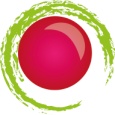 Diskussionsvorschlag des NPOG
für DGSP: Landes- und Bundesebene
zur weitergehenden Reduktion struktureller Gewalt
Zusatz zur Mitgliedschaft: Im Falle des begründeten Verdachts 
auf schwerwiegende und/oder strukturelle Missstände
verpflichten sich die DGSP-Mitgliedseinrichtungen dazu 
eine unangemeldete Begehung und Klientenbefragungen (Klientenrat) 
zuzulassen.

begründete Verdachtsfälle können ausgelöst werden durch:
	Beschwerdestellen, 
	staatliche Besuchskommissionen, 
	investigativen Jounalismus, .....

Detaillierte Verfahrensregeln legen die Abläufe von 
Darstellung und Gegendarstellung fest.
						Was halten Sie davon?
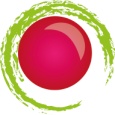 Forderungen
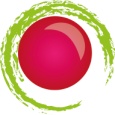 Psychiatriepolitische Forderungen (NPOG  in Diskussion)

Patienten , Mitarbeiter
	persönliche Grenzen, Haltungen, Schulungen
	peer-Begleiter, Angehörige,  Betroffenenbeteiligung, 
Kommuniation/ Interaktion
	Dramaturgie der ZM, Wertschätzung, ohne Herablassung, 
	Terminverlässlichkeit, bessere Therapie-Gesprächs-Angebote
Milieu
	Atmosphären, Rooming-In für Angehörige, Besuchszimmer
	besseres Fehlermanagment, Weiches Zimmer, 
Struktur
	Architektur, Beschwerdewesen (je Kommune), effektive Besuchskommissionen
	effektive Kontrollen,  trial. Monitoring von ZM, Melderegister
	Arbeitszeitmodelle, nicht-klinische und nicht psychiatrische Krisenbetten
Rechte
	Menschenrechte, Psych-KG
	Behandlungsvereinbarungen, Patienten-Verfügung
Finanzierung
	Bessere Tarifverträge, ausschließlich qualifiziertes Personal
	Schadensersatzleistungen
	bessere Forschungsförderung, Deutsches Psychiatrie Forschungsinstitut
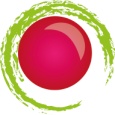 Das Programm zur Gewaltreduktion
benötigt endlich einen Masterplan 
bzw. eine neue Psychiatrie-Enquete


keinen Flickenteppich von institutionellen Einzelaktivitäten
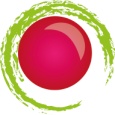 Forderungen erheben, unbequem werden

nächste Demo: 10. Oktober, Berlin, 12:00 Uhr
Haupteingang: Ministerium der Gesundheit
Friedrichstr. 108

Gegen: Richtlinie zu Personalmindestvorgaben.

mehr unter:
www.mehr-personal.org
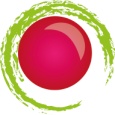 Beschwerde-Klinik-Monitoring-Projekt (BKMP)

Antragsstadium
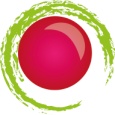 Drei Schritte „Beschwerde-Klinik-Monitoring-Projekt“ (BKMP)


I:	DPK: Aufbau einer D-weiten Übersicht über 
	psychiatrische Konfliktfelder 

II:	DFI: Aufbau eines deutschlandweiten Friedfertigkeits-Index 
	(Basierend auf vorhandenen Daten)
		Urbane Verdichtung
		Arbeitslosigkeit
		Zukunftsfähigkeit
		Rohheitsdelikte
		Klinikdaten/Melderegister (ZPK)
		Erfahrungen aus Schritt I

III:	DKI:  Deutscher Klinikindex: Zwangsmaßnahmen/ Konfliktfelder
	bezogen auf den regionalen Friedfertigkeitsindex
	Stichwort: „Psychiatrie ohne zusätzliche(!) Gewalt“
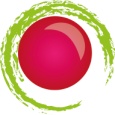 Schritt I  - DPK: Konfliktfelder 
zu Zwang und Gewalt in Psychiatrischen Kliniken 

basierend auf zwei  vorhandenen Säulen:
	1. trialogische Beschwerdestellen
	2. S3-Leitlinien: „Verhinderung von Zwang“

Idee:
	regionale Zuordnung der Beschwerdefälle zu
	Verletzung von S3-Leitlinien

Ziel:	D-weite regionalisierte Übersicht über
	psychiatrische Konfliktfelder (DPK) 
	Einfluss auf deutschlandweiten Friedfertigkeits-Index (DFI)
Klassifikation der Beschwerdegründe nach S3-Leitlinie: Beschwerden zur Verletzung von Empfehlungen
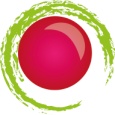 Schritt II – DFI : Deutschlands Friedfertigkeitsindex: (DFI)
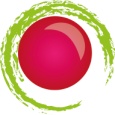 Übertragen aus Beispiel:  Greenpeace-Magazin, 2019, Heft 1
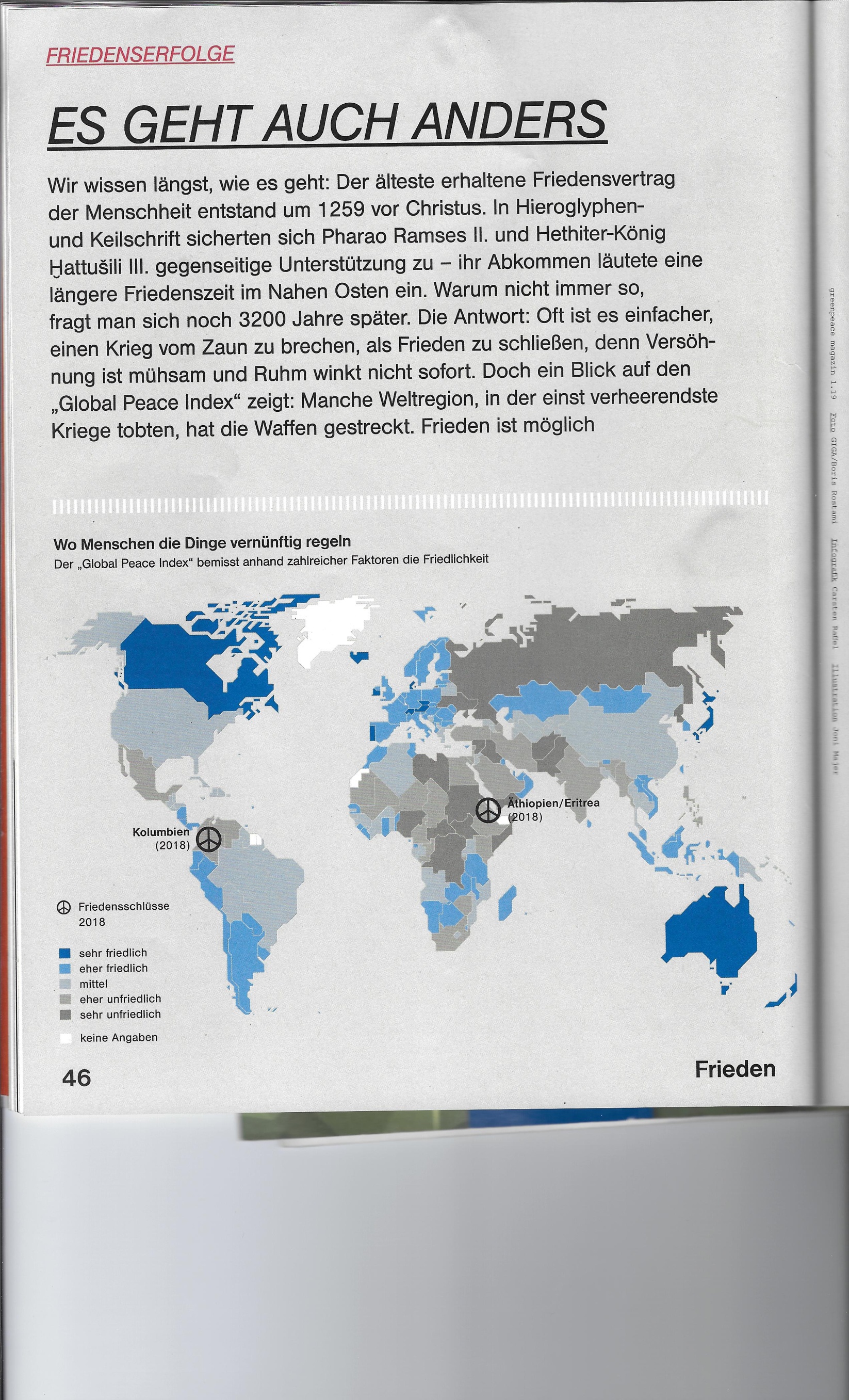 Auswertung vorhandener 
Daten:

Urbane Verdichtung
Arbeitslosigkeit
Zukunftfähigkeit
Rohheitsdelikte
Auswertung Schritt I

Auswertung von 
Melderegistern
zu psychiatrischem Zwang
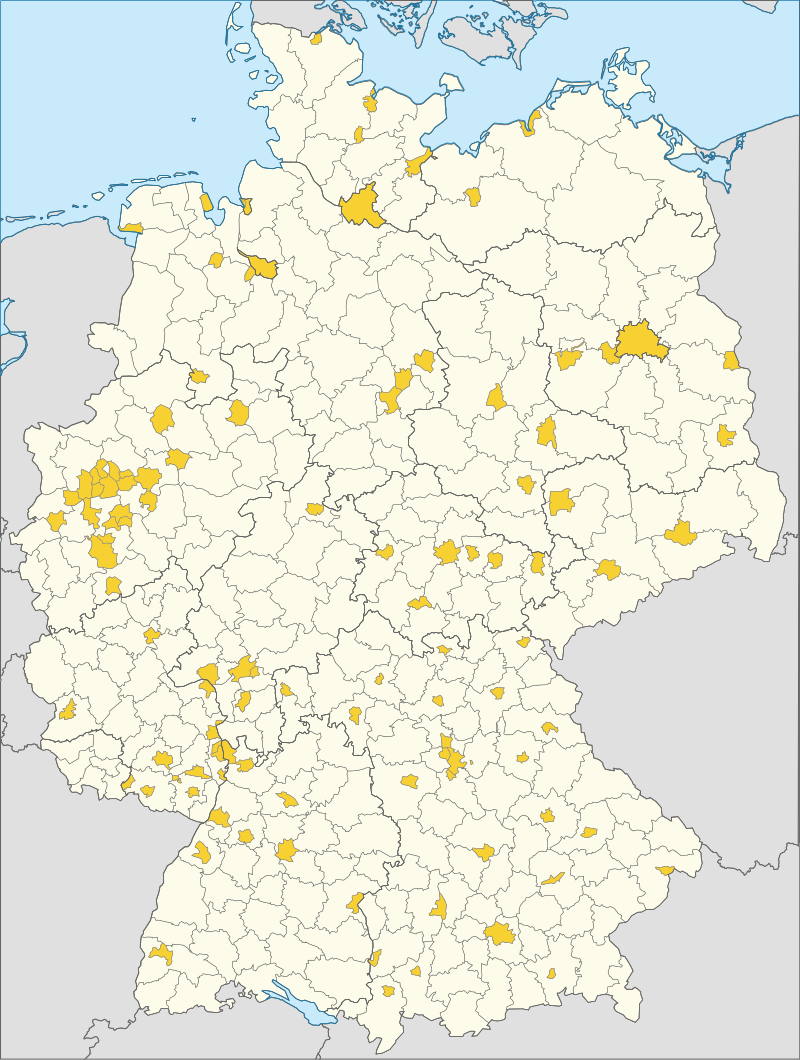 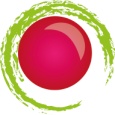 16 Bundesländer
402 Kreise
	Landkreise
	Stadtkeise (gelb)
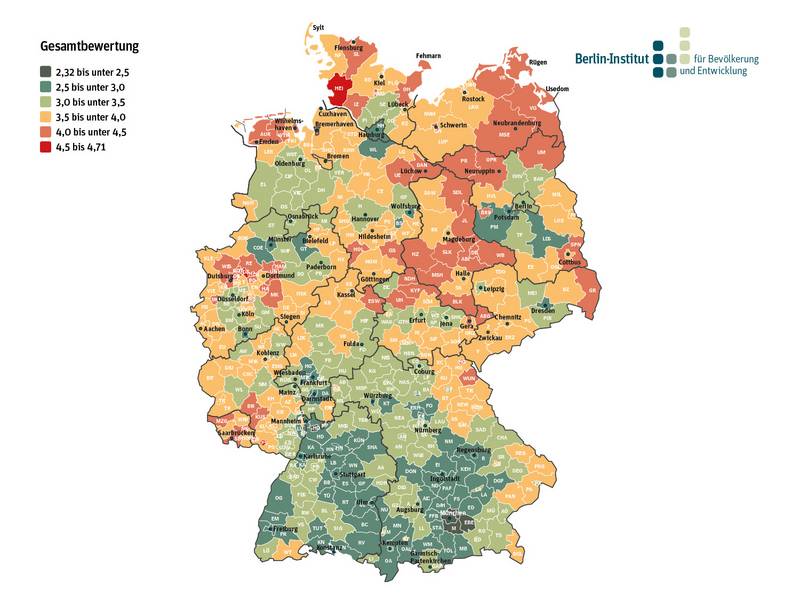 Wenn der DFI
gering ist, dann
sind die Anforderungen
an eine gewaltfreie
Psychiatrie höher
Zukunftsfähigkeit
Deutschlands
nach Regionen
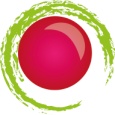 Schritt III – DKI : Klinik Index bezogen auf gesellschaftliche Realität


Zusammenführung von 

Schritt I - DPK: deutschlandweite psychiatrische Konfliktfelder)
	Erhebung und Klassifizierung von Beschwerdefällen
		(Inhalte, qualitative Erhebung)

Schritt II -	DFI: deutschlandweiter Friedfertigkeitsindex 
			(Auswertung vorhandener Daten)
		ZPK: Auswertung von psychiatrischen Melderegistern 
			zu Zwangsmaßnahmen in psychiatrischen Kliniken
	
Schritt III - DKI: deutschlandweiter Klinikindex zur klinischen Friedfertigkeit
	  Güteindex zur Friedfertigkeit einer Klinik
		Melderegisterdaten bezogen auf Region
		ZPK / DFI
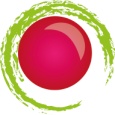 Best-Practice-Projekte
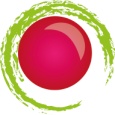 Angemeldete NPOG-Besuche:  Best-Practice Kliniken


St. Marien-Hospital Eickel / Herne  :  ( Januar 2020)
Niederlande, westlich von Amsterdam (Mai- 2020)
sechs Soteria-Häuser
Island
.....
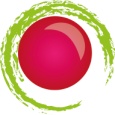 Finanzierung 
einer 
menschenwürdigen und 
innovativen Psychiatrie
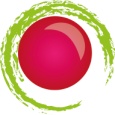 Murphy
2018
Universität
London
Mrd. €
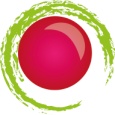 Nach Berechnung des Bundesrechnungshofes und der Steuergewerkschaft


jeder Steuerfahnder erwirtschaftet dem Staat 1.000.000 €  ()

es fehlen  in D:		13.000 Steuerfahnder

in Niedersachsen fehlen Steuerfahnder :	
			676 Stellen unbesetzt (Juni 2018, HAZ)
			1300 Steuerfahnder  fehlen (Juni 2019, HAZ)

10,0 bis 11,4 % des gesamten Steueraufkommens  in D wird hinterzogen 
	= 125,1 Mrd.  bis 132, 1  €  pro Jahr !!!!  (siehe Tabelle, Tagesschau)


Allein 	10 Mrd. € 	durch manipulierte Kassen!!!!

Was kann man damit finanzieren? Ohne Steuererhöhung; nur Rechtsdurchsetzung.
			Es fehlt der politische Wille.
			Niemand erhebt Forderungen!
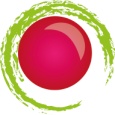 Die Steuerfahnder-Affäre (manchmal auch Paranoia-Affäre) 
	eine politische Affäre um die Ausschaltung von hessischen Steuerfahndern
	mithilfe von Dienstanweisungen, Versetzungen, organisatorischer 	Umstrukturierung, psychiatrischen Gutachten und Zwangspensionierung. 

Den vier hessischen Steuerfahndern 
	Rudolf Schmenger, Marco Wehner sowie den Eheleuten Heiko und Tina Feser 	wurde in nahezu wortgleichen Gutachten „paranoid-querulatorische 	Entwicklung“ oder auch eine Anpassungsstörung[1] attestiert. 

Die Fahnder waren ab 1990 im Finanzamt Frankfurt V tätig;
	im „Bankenteam“ gegen Steuerhinterzieher  um Liechtensteiner Konten  

Der Umschwung begann 1996 
	mit spektakulärer Durchsuchung der Vorstandsetage der Commerzbank, 
	bei der kistenweise Akten beschlagnahmt wurden. 

Der Staat bekam so etwa eine Milliarde Euro an hinterzogenen Steuern zurück.[5] 

Diese Beamten wurden jedoch erst im Dezember 2015 in letzter Instanz rehabilitiert. 

 https://www.derwesten.de/panorama/fuer-paranoid-erklaerte-steuerfahnder-werden-rehabilitiert-id11375140.html
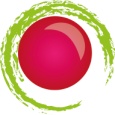 Zusammenfassung:

Programm NPOG: Netzwerk Psychiatrie ohne Gewalt


1. Bescherde-Klinik-Monitoring-Projekt (BKMP)
	DPK: Deutschlandweite Übersicht über psychiatrische Beschwerdefälle
	DFI:   Deutschlandweiter Friedfertigkeitsindex 
	DKI:  Deutschlandweiter Klinik-Index  bezogen auf regionale Friedfertigkeit

2. Forderungen einbringen

3. Besuch: Best-Practice-Projekte

4. Fachtage
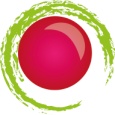 Forderungen erheben, unbequem werden

nächste Demo: 10. Oktober, Berlin, 12:00 Uhr
Haupteingang: Ministerium der Gesundheit
Friedrichstr. 108

Gegen: Richtlinie zu Personalmindestvorgaben.

mehr unter:
www.mehr-personal.org
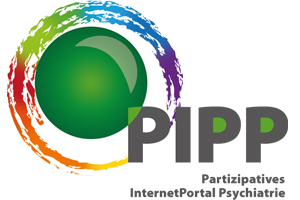 Partizipatives InternetPortal Psychiatrie
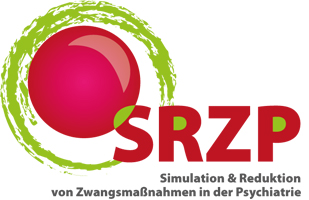 Landing Page:		https://www.pipp.pro
Forschung:		https://srzp.pipp.pro
Entwicklung:		https://asbk.pipp.pro
Diskussion:		https://npog.pipp.pro
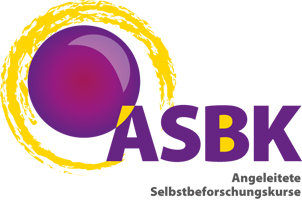 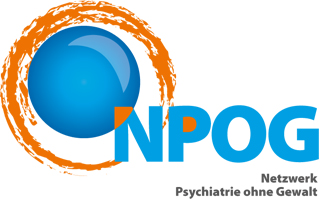 Präsentationsseite: 		http://www.srzp.de
Facebook:		http://www.facebook.com/srzpde
Institut:			http://www.x-kultursemiotik.de
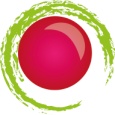 Vielen Dank für Ihre Aufmerksamkeit


	.........



Für Interessierte an einer NPOG-Mitarbeit:

Stephan Debus
info@x-kultursemiotik.de